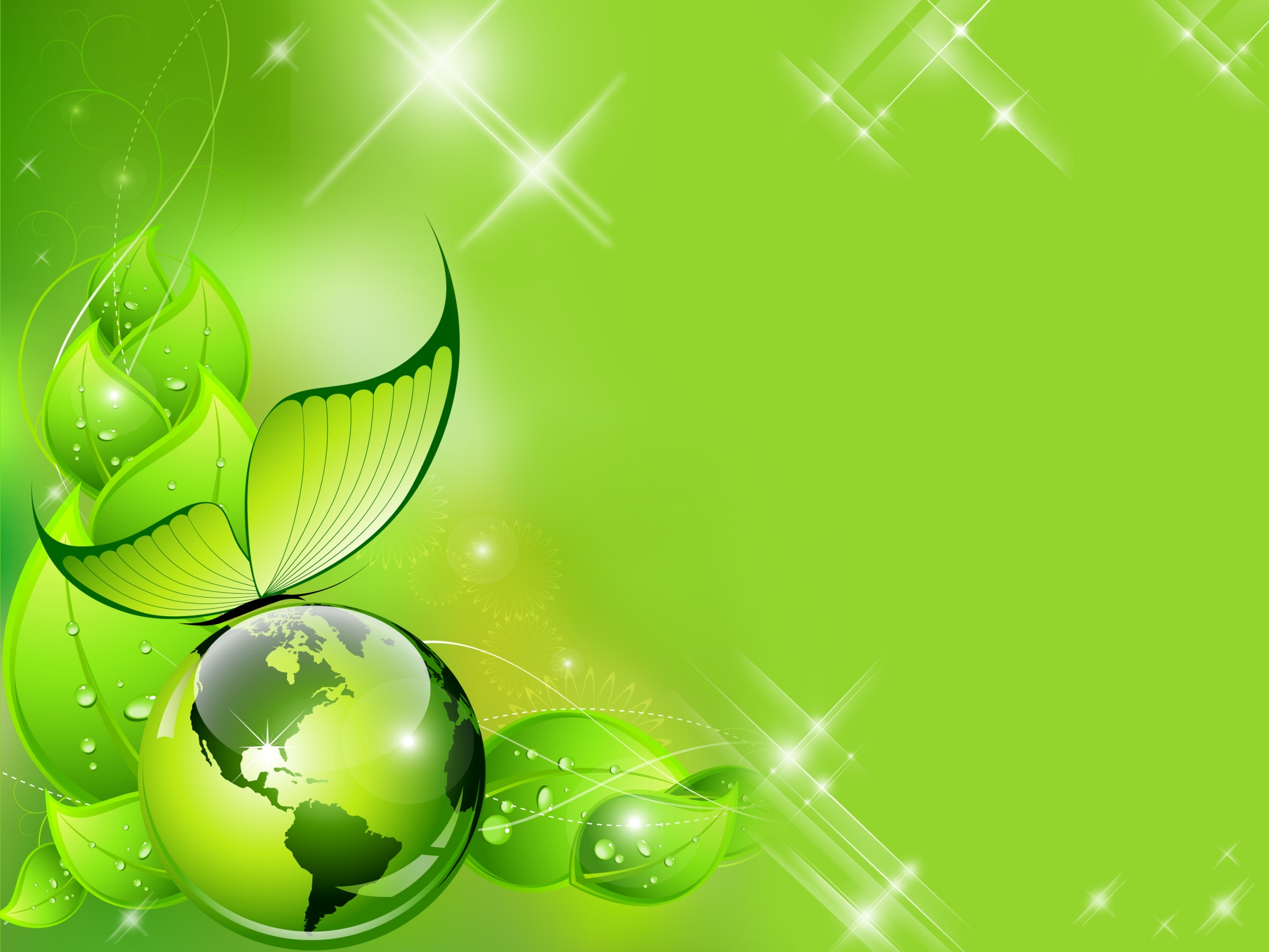 Городищенська загальноосвітня школа І-ІІІ ступенів
Модель превентивної
освіти у 
Школі, дружній до дитини
Підготувала
Олексієвець Наталія Вікторівна,
заступник директора з 
навчально-виховної роботи
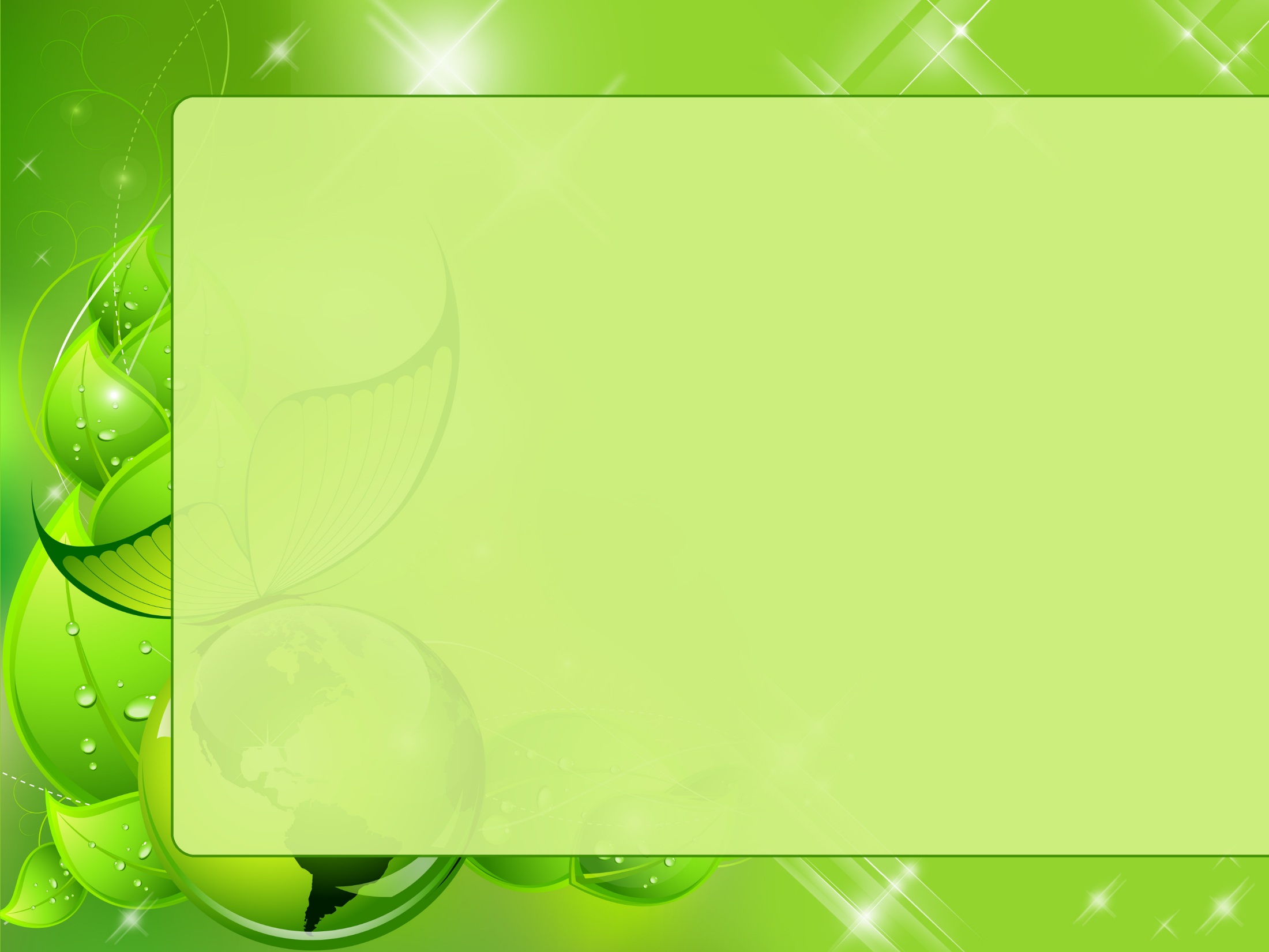 Мета превентивного виховання полягає в
досягненні сталої
 відповідальної поведінки,
 сформованості  імунітету 
до негативних впливів 
соціального оточення
Створення соціально-психологічних умов, 
спрямованих на позитивні зміни у знаннях, 
у ставленні до здорового способу життя, 
соціальних явищ
Активізація 
роботи Центру 
профілактики та
 попередження 
правопорушень серед 
неповнолітніх
завдання
Створення організаційних
умов для активної просвітницької роботи
 з попередження негативних явищ у
 молодіжному середовищі через 
надання повноважень самим 
підліткам
Розширення і поглиблення 
правових знань, формування у свідомості
 неповнолітніх переконань та вироблення 
практичних умінь і навичок їх застосування
 (індивідуальна робота з учнями, схильними до 
правопорушень; дітьми з неблагополучних сімей; 
напівсиротами, сиротами, дітьми з обмеженими 
можливостями
Підвищення соціальної 
компетентності молоді у 
питаннях превенції; 
формування усвідомлення
 наслідків будь-яких порушень правопорядку
Налагодження системи 
профілактичної роботи; активізація
 роботи рада профілактики; формування 
здорового способу життя у дітей 
Шкільного віку;  використання 
здоров’язберігаючих технології
Цільові групи
Батьки
Учні
Вчителі
Сприяти оволодінню конкретними знаннями та навичками;
Розвивати навички і вміння необхідні для утвердження здорового способу життя;
Навчити приймати усвідомлене рішення та приймати вільний вибір
Сприяти створенню стосунків довіри та взаєморозуміння в системі «Учитель – учень -батьки»;
Консультування та навчання з питань превентивного виховання підростаючого покоління;
Формувати практичні навички направлені на підвищення якості міжособистісного спілкування в родині з метою презентації негативних явищ у суспільстві
Консультування та навчання з питань превентивного виховання підростаючого покоління;
Накопичення набутого педагогічного досвіду з питань превентивного виховання;
Сприяння поширенню досвіду дослідно-експериментальної роботи через  публікації.
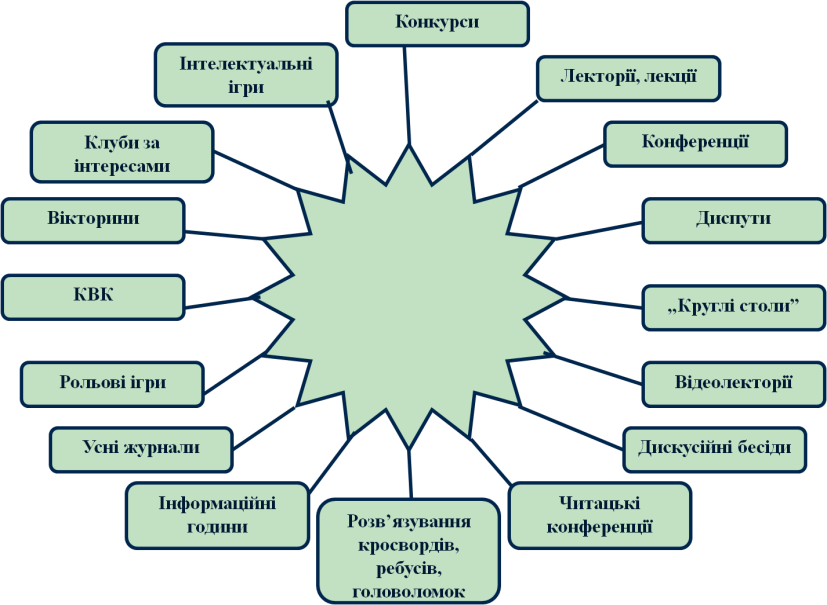 Форми 
роботи
Тощо
Дебати
Тренінги
"Коло
ідей"
Робота
в малих
групах
Сучасні 
технології
Аналіз
ситуації
Робота
в парах
"Ажурна
пилка"
"Мозковий 
штурм"
"Мікрофон"
"Акваріум"
Сучасні 
технології
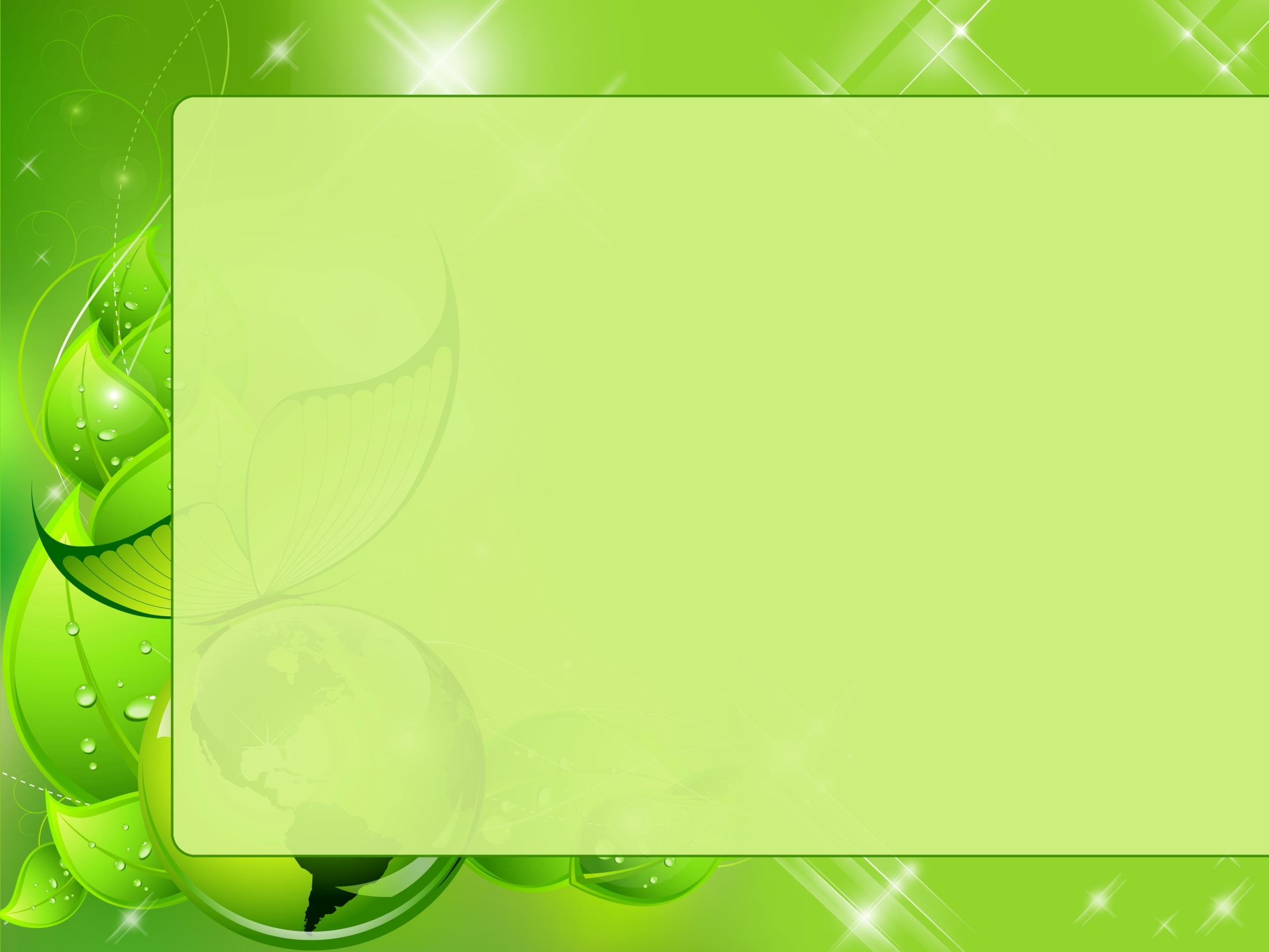 Впровадження інноваційних підходів правового  та превентивного виховання ґрунтуються на засадах гуманізації і демократизації життєдіяльності учнівського колективу. Їх суть складають концепція та цільова творча програма превентивного виховання, реалізація яких проходить через діяльність учнівського самоврядування, клубів за інтересами, гуртків тощо
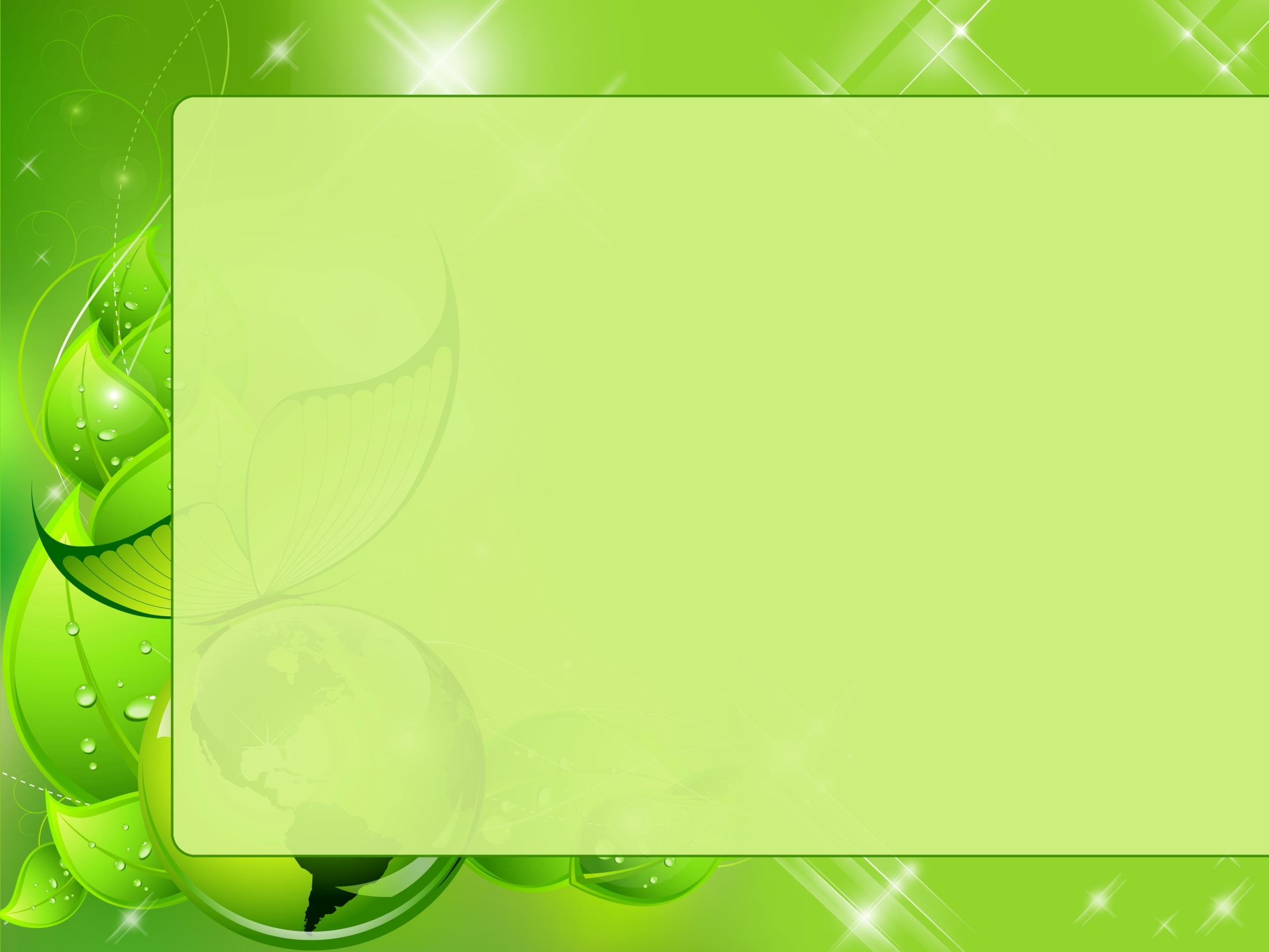 Практична
реалізація
Педрада
Учнівський комітет
Рада координаторів
Батьківський комітет
КЛУБИ
“Дозвіл -
ля”
“Інтелект”
Старшо-класниця”
“Пома-гай”
“Глобус”
“Гарт”
“Дивосвіт”
“Обов’я-зок”
Малиновий берет
Футбол
■ Юний художник.
■ Лялькова студія.
■ У світі казки.
■ Читайлик.
■.Дивосвіт.
■У світі літератури.
■Дивослово.
■Українська минувшина.
■Драматичний.
■Літ. об’єднання
“Гармонія” .
■ Танцювальний ■ Хоровий.
■ Ансамбль “Україночка”.
■”Веселі нотки”.
●. Ріднокрай
.● Історичний
.● Юний біолог
●. Здоров’я
.● Анг. мови
.● У світі літератури
.● Математика навколо нас
● Цікава математика
●. По законах фізики
● .Літературний калейдоскоп
● Матема-тичний калейдоскоп
● Абітурієнт –2003
● Математика і ми
● У світі математики
● Інтеграл
● Юний хімік
● Зроби сам
● Афродіта
Відео-салон
Садів -ництво
“Закон і підліток”
Інтелек-туальних ігор
Баскетбол
Мої перші кроки
Волейбол
Госпо-дарочка
Господа-рочка
Школа підлітків- лідерів
Шахи,шахмати
Земля-наш дім
Розважаль-них програм
Ритмічна гімнастика
Зустріч
Веселі ручки са-моучки
Країнознавство
Лекторій “Створи себе сам”
Легка атлетика
Ріднокрай
Пізнай себе
Сцена -ристів
Кросова підготовка
Умілі руки
Пам’ять
Закони нашої держави
Греко-римська боротьба
Літера-турна світлиця
“В мире русского языка»
КВК
Крою і шиття
Група здоров’я
Загін ЮДМ
Листування
Туризм
Правничий  клуб
"ОБОВ'ЯЗОК"
МЕТА:  ознайомлення учнів із законами України, комплексом прав людини, виховання розуміння цінності особистості кожної дитини, необхідності дотримання її прав і свобод, формування оздоровчого способу життя, вироблення навичок і вмінь збереження та зміцнення власного здоров’я, просвітницька робота щодо пропаганди здорового способу життя.
Загін  ЮДМ
Закон і підліток
Школа
підлітків-лідерів
Закони нашої
держави
Лекторій
"Створи себе сам"
МЕТА:  забезпечення повноцінного фізичного розвитку
           дітей і молоді; охорона і зміцнення їхнього здоров'я;
           пропаганда здорового способу життя.
Волей-
бол
Баскетбол
Ритмічна
гімнастика
Греко-римська
боротьба
Клуб
"ГАРТ"
Туризм
Бокс
Футбол
Шахи,
шахмати
Легка
атлетика
МЕТА:  забезпечення повноцінного фізичного розвитку
           дітей і молоді; охорона і зміцнення їхнього здоров'я;
           пропаганда здорового способу життя.
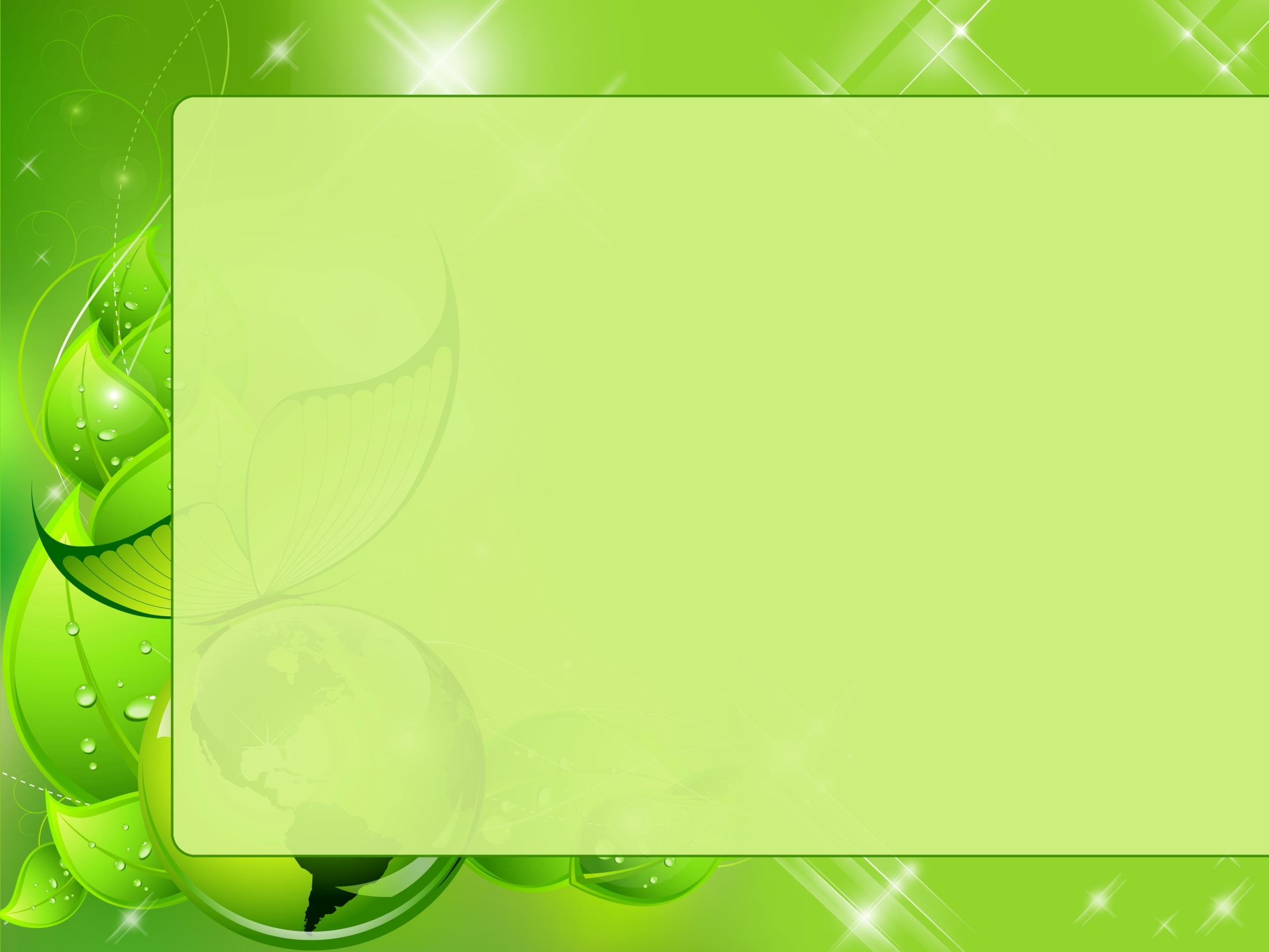 Для забезпечення ділового ритму життя, дисципліни і порядку
 протягом усього навчального дня в Городищенській загальноосвітній школі функціонує ефективно діюча система самоврядування – Шкільне Містечко
Педрада
Шкільна рада
Піклувальна рада
Педагоги - радники
Мер
Конфернція Шкільного містечка
Виконком
Керуючий  справами
Секретар
Мерія
Відділ спорту, охорони життя та здоров’я
Відділ освіти
Відділ дітей та молоді
Відділ внутрішніх справ
Управління праці
Відділ захисту прав та інтересів учнів
Правничий клуб „Обов’язок”
Пости взаємодопомоги
Штаб трудових справ
МІГ „Школярик”
Штаб „Блиск”
ЮДМ
Психологічна служба
Штаб „Живи, книго!”
Служба благоустрою
Комітет регулювання руху
ДЮО „Краяни”
Рада фізкультури
Тренінг - групи
Шкільні тижні, декади
Країна „Світанкова”
Служба „Милосердя”
Школа самовиховання
МІГ „Здоров’я”
Клуб „Інтелект”
Тимчасові трудові об’єднання
Санпости
ЮІР
Рада сценаристів
Бюлетень „Приєднуйся”
Шкільна газета
Клуб „Помагайко”
Служба соціально – правового захисту
Театр великої ляльки „Шанс”
Спортивно – оздоровчий клуб „Гарт”
Клуб „Еколог”
Рада профілактики
Відділ культури
Управління екології
Клуб „Дивосвіт”
МІГ„Зелений патруль”
Клуб „Дозвілля”
Музей історії села Городище
Агенство шкільної слуби новин
Організаційно – функціональна структура учнівського самоврядування
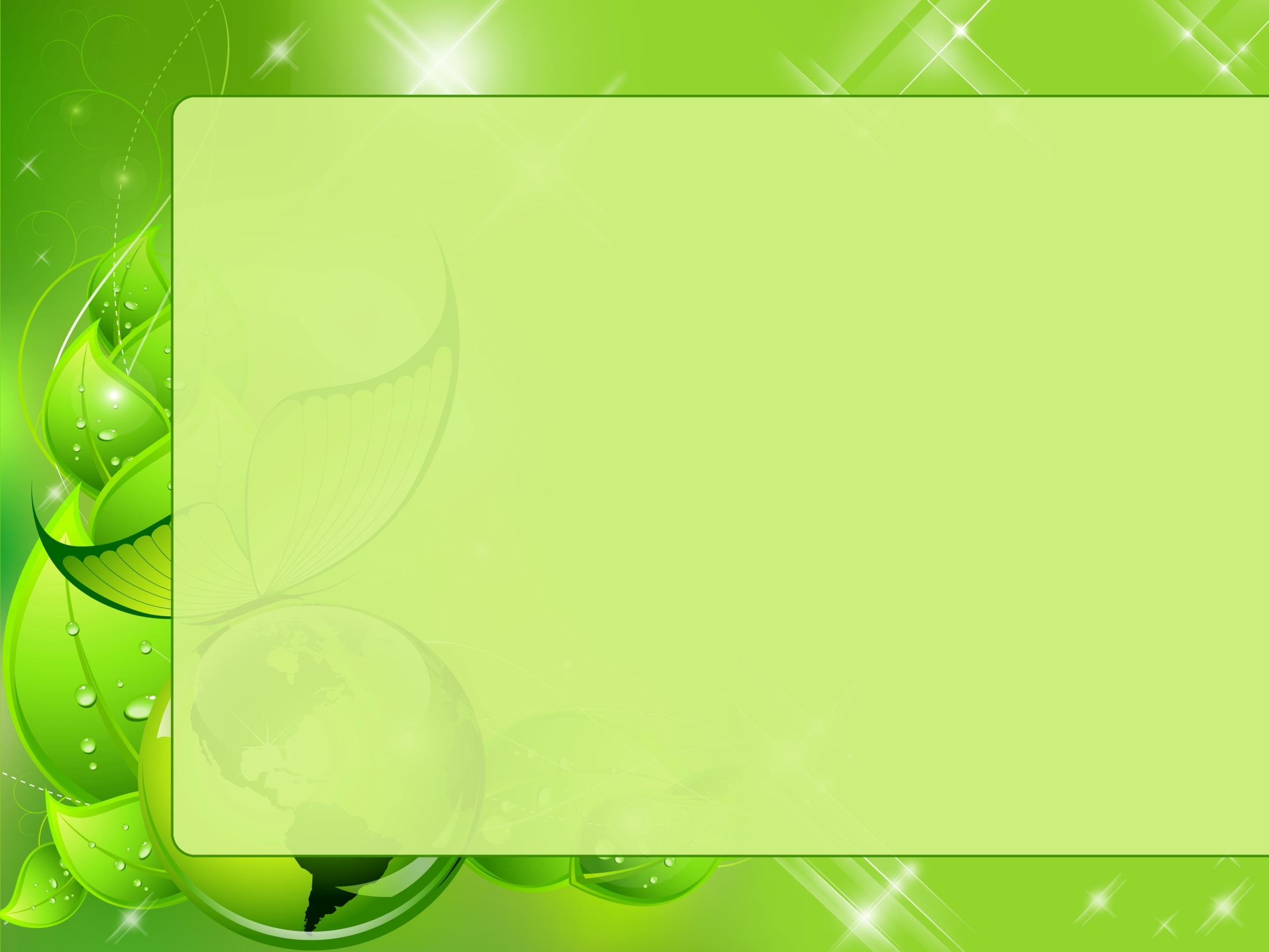 Рада профілактики 
правопорушень
Мета і завдання: створення умов зі сприяння соціальному зростанню молоді, утвердженню свідомості та високогуманних принципів, втілених у праві, підвищення соціальної активності в діяльності, спрямованій на попередження правопорушень:
Подолання в свідомості окремих учнів помилкових поглядів, які сформувались внаслідок  неправильного виховання
Формування в учнів правових понять, які б регулювали їхню поведінку
Вироблення в дітей навичок і звичок правомірної поведінки
Формування в учнів активної позиції у правовій сфері
Протистояння негативним явищам та впливам
Напрямки діяльності
Педагогічна
профілактика
Консультаційна
діяльність
Просвітницька
діяльність
Діагностика
інтересів
Поширення знань з права, психології,
соціології, медицини, які сприяють
ефективному вирішенню завдань
профілактики правопорушень
Допомога у встановленні причин,
що призводять до виникнення
проблем та вирішення їх
Практичні поради
щодо виходу з проблемної
ситуації
Діагностика
нахилів, здібностей
Діагностика та
корекція особистісного
самовизначення учнів
Знайомство вчителів, 
батьків з основами
вікової психології
Практичне використання 
набутих знань з вирішення
конкретних навчання і виховання
Розробка і проведення заходів
щодо створення сприятливих умов
для саморозвитку особистості в колективі
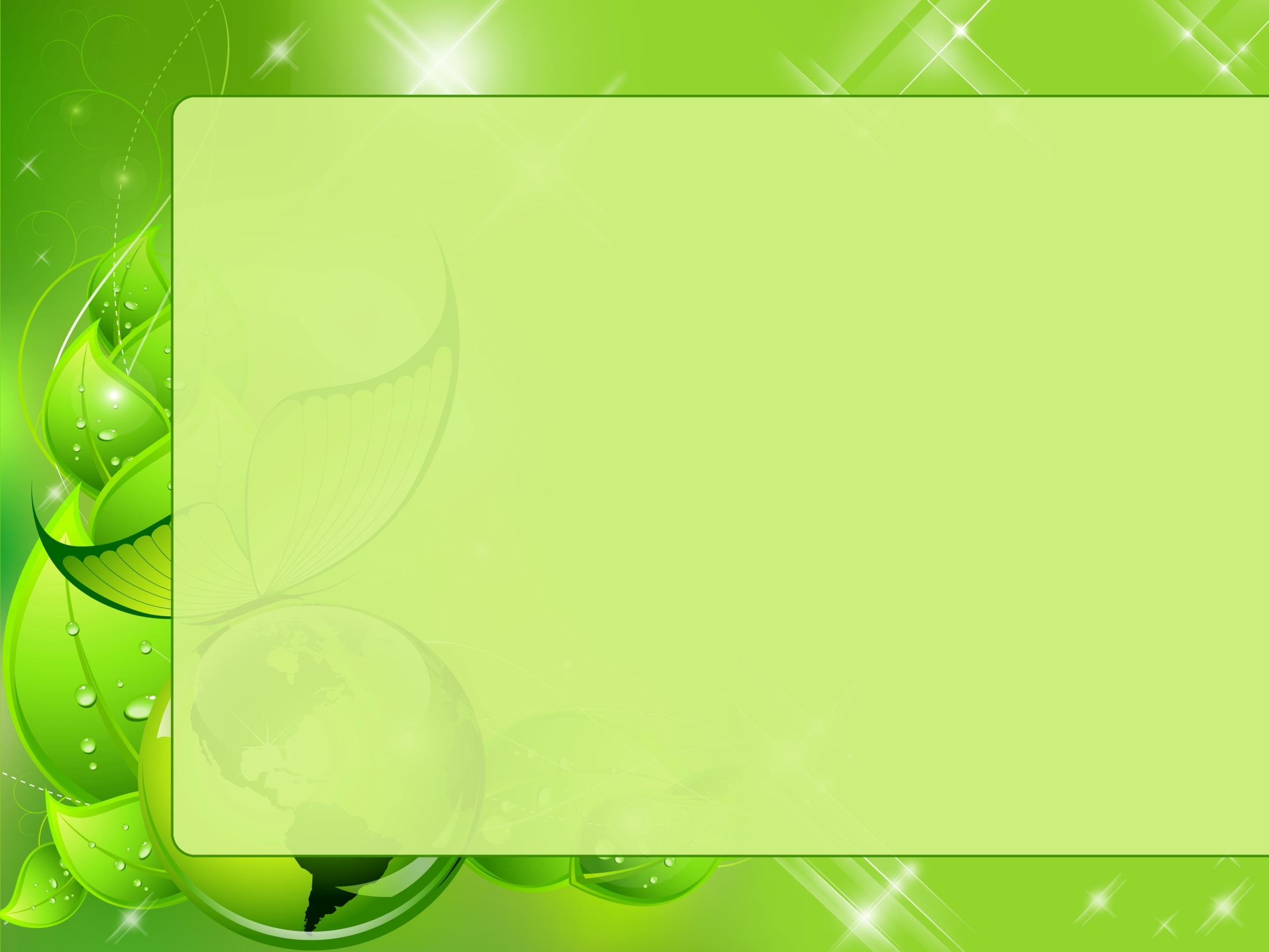 Працюючи над проблемним питанням «Превентивне виховання дітей і молоді, формування у них здорового способу життя; використання здоров’язберігаючих інноваційних технологій у навчально-виховному процесі», педагогічний колектив школи створив власну концептуальну модель „Школи сприяння здоров’ю”, виробив шляхи реалізації цієї моделі, запроваджує інноваційні форми і методи роботи
Здоров’язберігаючі технології
Просвітницькі
Проектні
Інноваційні,
інтерактивні
Технологія тренінгів
Критерії формування 
позитивної мотивації
на здоровий спосіб життя
на рівні 
духовного 
здоров'я
на рівні 
соціального 
здоров'я
на рівні 
психічного
здоров'я
на рівні 
фізичного 
здоров'я
Сформована громадянська відповідальність за наслідки нездорового способу життя, соціально орієнтована комунікативність, доброзичливість у ставленні до людини, здатність до саморегуляції, самовиховання
Прагнення до фізичної вдосконаленості, ставлення до власного здоров’я як до найвищої соціальної цінності, фізична розвиненість, загальна фізична працездатність, загартованість організму, дотримання раціонального режиму дня, виконання вимог особистої гігієни, правильне харчування
Відповідність пізнавальної діяльності календарному віку, розвиненість довільних психічних процесів, наявність саморегуляції, адекватна самооцінка, відсутність шкідливих звичок
Узгодженість загальнолюдських та національних морально-духовних цінностей, наявність позитивного ідеалу, працелюбність, відчуття прекрасного у житті, у природі, мистецтві
Принципи здоров'язберігаючих 
освітніх технологій
Комплексність 
(реалізація здоров’язберігаючих освітніх технологій у поєднанні з діяльністю інших суб’єктів профілактичної роботи)
Системність 
(узгодженість, послідовний взаємозв’язок всіх рівнів профілактичної діяльності та погодження відомчих програм з програмами інших суб’єктів цієї діяльності)
Науковість 
(аналіз ситуацій, доцільність вибору форм, методів, прийомів реалізації програм фахівцями відповідних галузей знань)
Наступність 
(розгортання здоров’язберігаючих програм з використанням набутого досвіду)
Реалістичність
(оптимізація форм і методів, спрямованих на розвиток адаптаційних якостей цільових груп)
Етичність 
(забезпечує моральні основи здоров’язберігаючої діяльності, відображає її гуманний характер, опору на позитивний потенціал особистості, збереження конфіденційності, повага дідо інших дійових умов взаємодії з цільовими групами )
Інтегрованість
(зближення і поглиблення взаємодії вітчизняних і зарубіжних програм)
Конкретність
(включення до здоров’язберігаючих програм чітко сформульованих заходів, строків виконання, визначення відповідальних за їх реалізацію)
Мобільність 
(дає можливість оперативно модифікувати завдання, форми і методи здоров’язберігаючих технологій залежно від умов і змінювати сфери впливу)
Індивідуальні
Форми роботи
Відверті розмови
Консультації
Анкетування
Тестування
Діагностування
Бесіди
Захист проектів
Години спілкування
Сюжетно-рольові ігри
Ігри-заняття
Усні журнали
Творчі роботи
Інформаційні повідомлення
Тренінги
Уроки
Диспути, дебати
Психологічні практикуми
Презентація та обговорення книг, фільмів
Ранки, тематичні дискотеки, вікторини
Захист проектів
Зустрічі з психологом, лікарями
Круглі столи
Змагання
Бесіди
Рухливі ігри на свіжому повітрі
Мандрівки
Фізкультхвилинки, руханки
Мозкові штурми
Книжкові виставки
Групові
Конкурси
Виставки
Конференції
Лекції 
Тижні, місячники
Дні здоров’я
Походи
Масові
Цільові програми та заходи з пропаганди здорового способу  життя:
Соціально важливі справи:
Концептуальна модель
КТС:
Комплексний моніторинг стану здоров’я учнів
Цільова творча програма формування здорового способу життя
Тиждень спорту
Тиждень ОБЖ
Програма у сфері боротьби з незаконним обігом наркотичних засобів, психотропних речовин і прекурсорів на 2010-2015 рр.
Тиждень біології
Відкриті КТС
Екскурсії, походи
День здоров’я
Динамічний нагляд за станом здоров’я дітей
Тиждень правознавства
Комплексна програма формування навичок здорового способу життя у дітей та підлітків на 2010 – 2015 рр.
Тематичні класні години
Туринський фестиваль „Робінзонада”
Оздоровлення дітей улітку
Заходи з проведення антинікотинової інформаційно-освітньої та профілактичної роботи серед дітей та учнівської молоді
Медичне обстеження
Психологічне обстеження
Місячник здорового способу життя
Спортивно-оздоровча робота
Заходи з профілактики та запобігання поширенню ВІЛ-інфекції / СНІДу на період 2010-2015 рр.
Загальношкільні акції та конкурси
Соціальне обстеження
«Антинаркотик»
Заходи до Всеукраїнського дня здоров’я
«Анти СНІД»
«Світ без тютюну»
«Ні – великій біді»
Діагностично - прогностична робота з дітьми пільгових категорій
Заходи до Всесвітнього дня боротьби зі СНІДом
«Твоє життя – твій вибір»
«Життя без паління»
Заходи із заборони тютюнопаління в приміщеннях і на території школи
Цикл бесід з попередження дитячого травматизму та нещасних випадків
Профілактичні заходи з попередження травматизму та загибелі дітей на пожежах, виховання в учнівської молоді навичок обережного поводження з вогнем
Співпраця з позашкільними установами:
Лікарі, ЦРЛ
ССМ
Працівників правоохоронних органів
Шляхи реалізації
Педагог-організатор
Медична сестра
Учителі – предметники, класоводи
Учитель ЗВ
Учителі  фізичної культури
Учитель 
 біології
Класні керівники
Шкільний психолог
Моніторинг стану здоров’я
Психологічний моніторинг
Робота з батьками
Фізкульт
хвилинки на уроках
Уроки фізичної культури
Уроки  ЗВ
Уроки біології
Санітарно-освітні бесіди
Тренінги, анкетування, тестування
Уроки основ здоров’я
Позакласна
 робота
Реалізація напрямку виховання «Формування здорового способу життя, превентивне виховання»
Випуск санбюлетенів
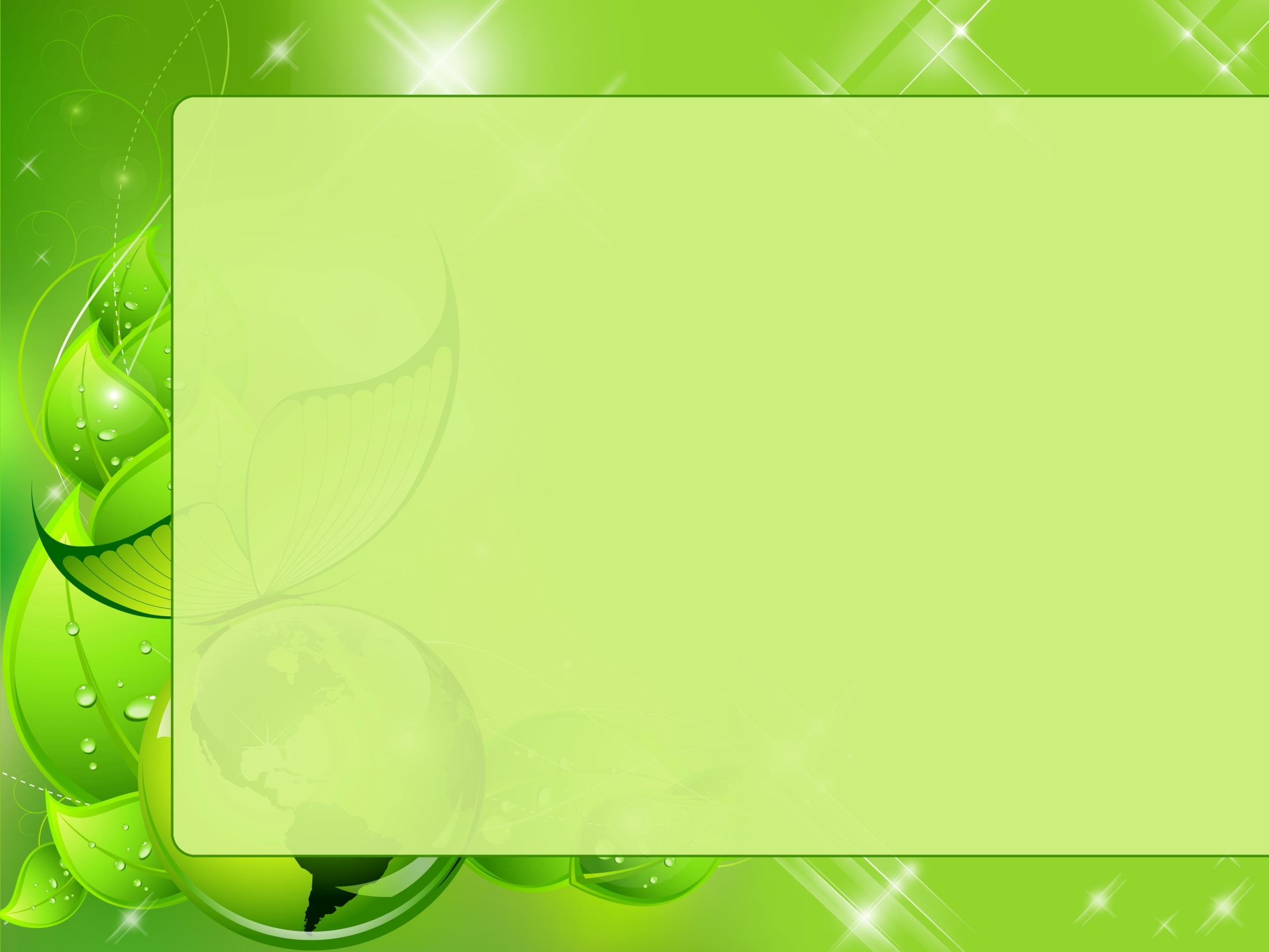 Фотосвітлини
Акція “Обміняй цигарку на цукерку”
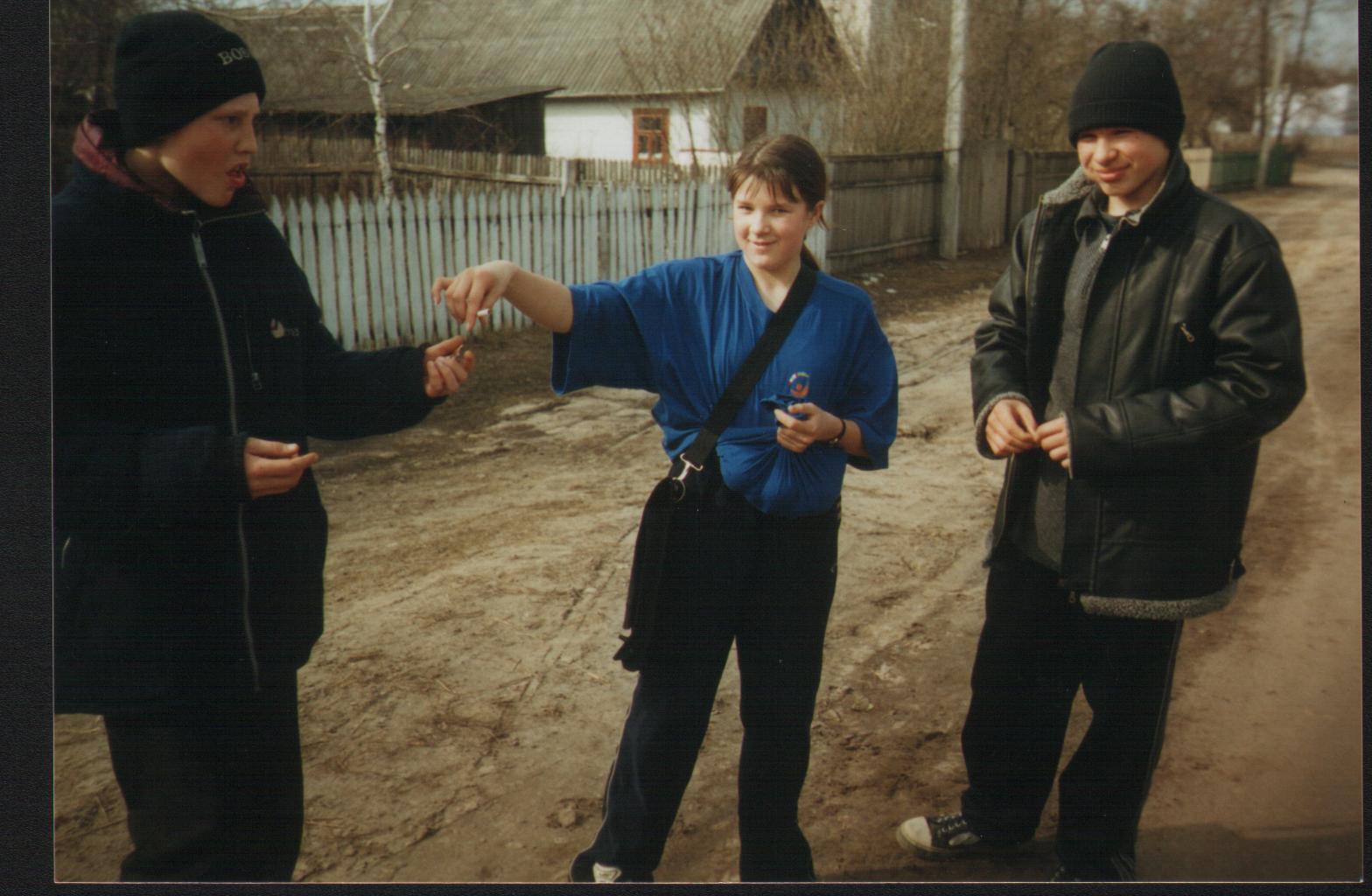 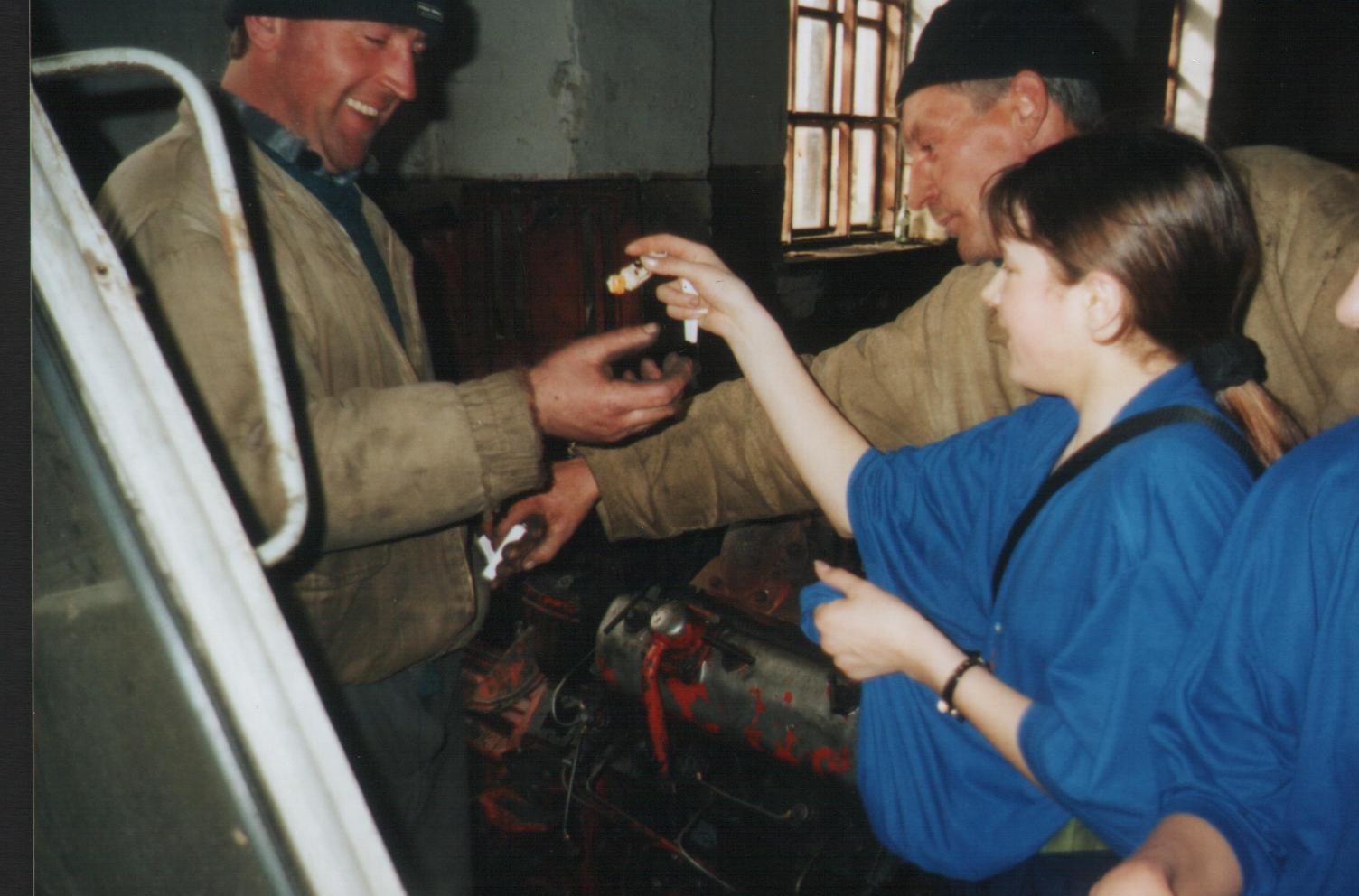 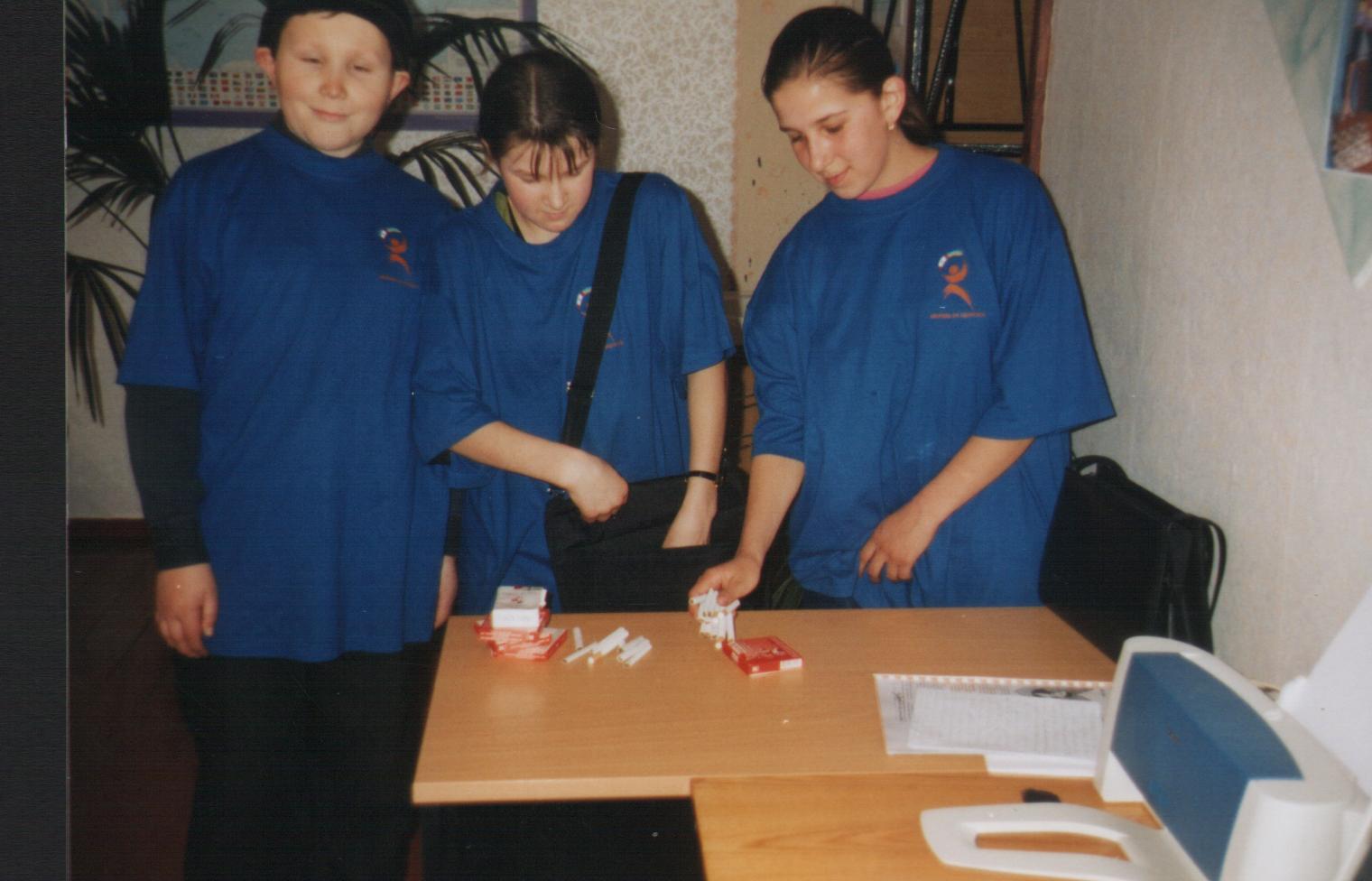 “Поховання” шкідливих звичок
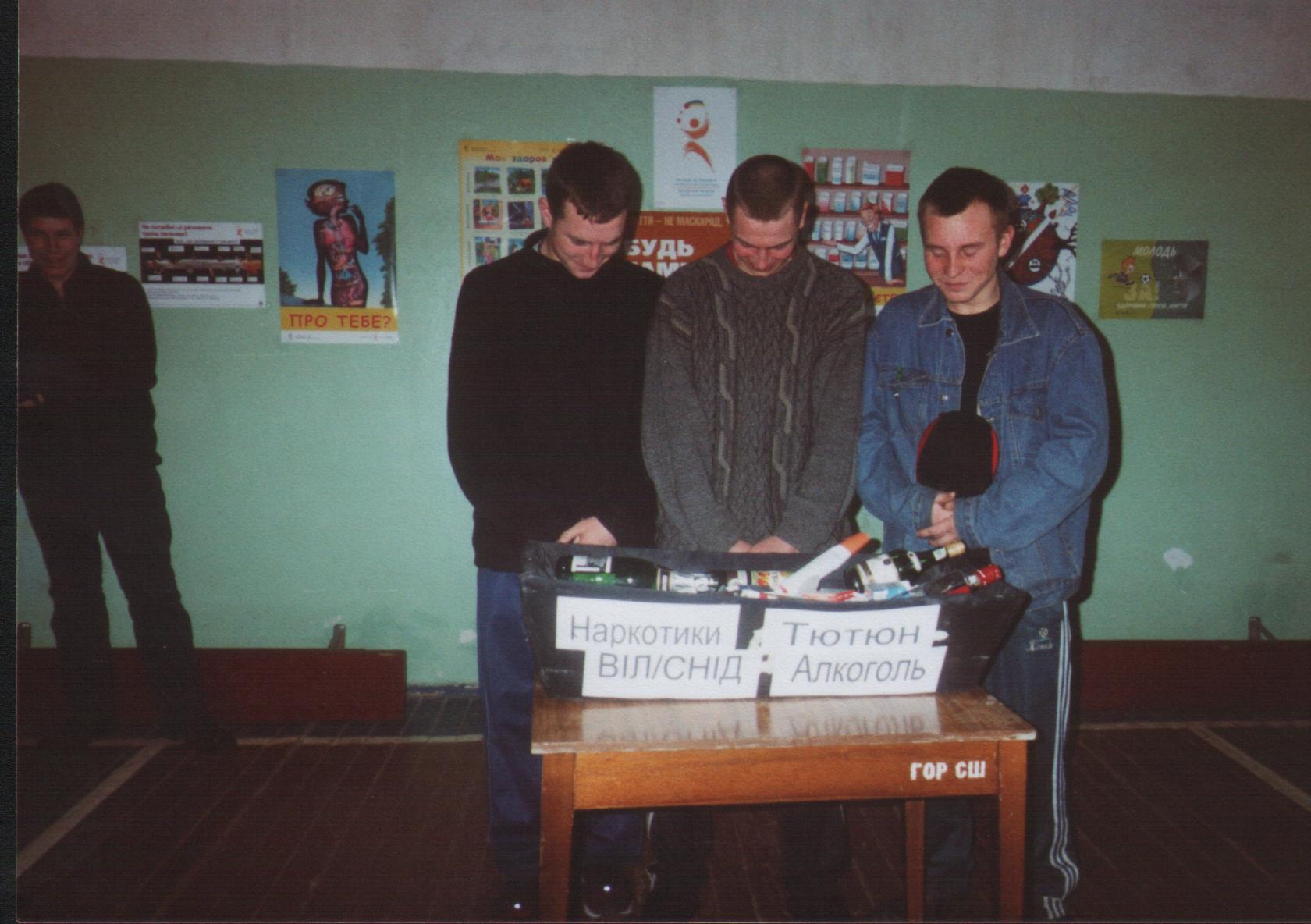 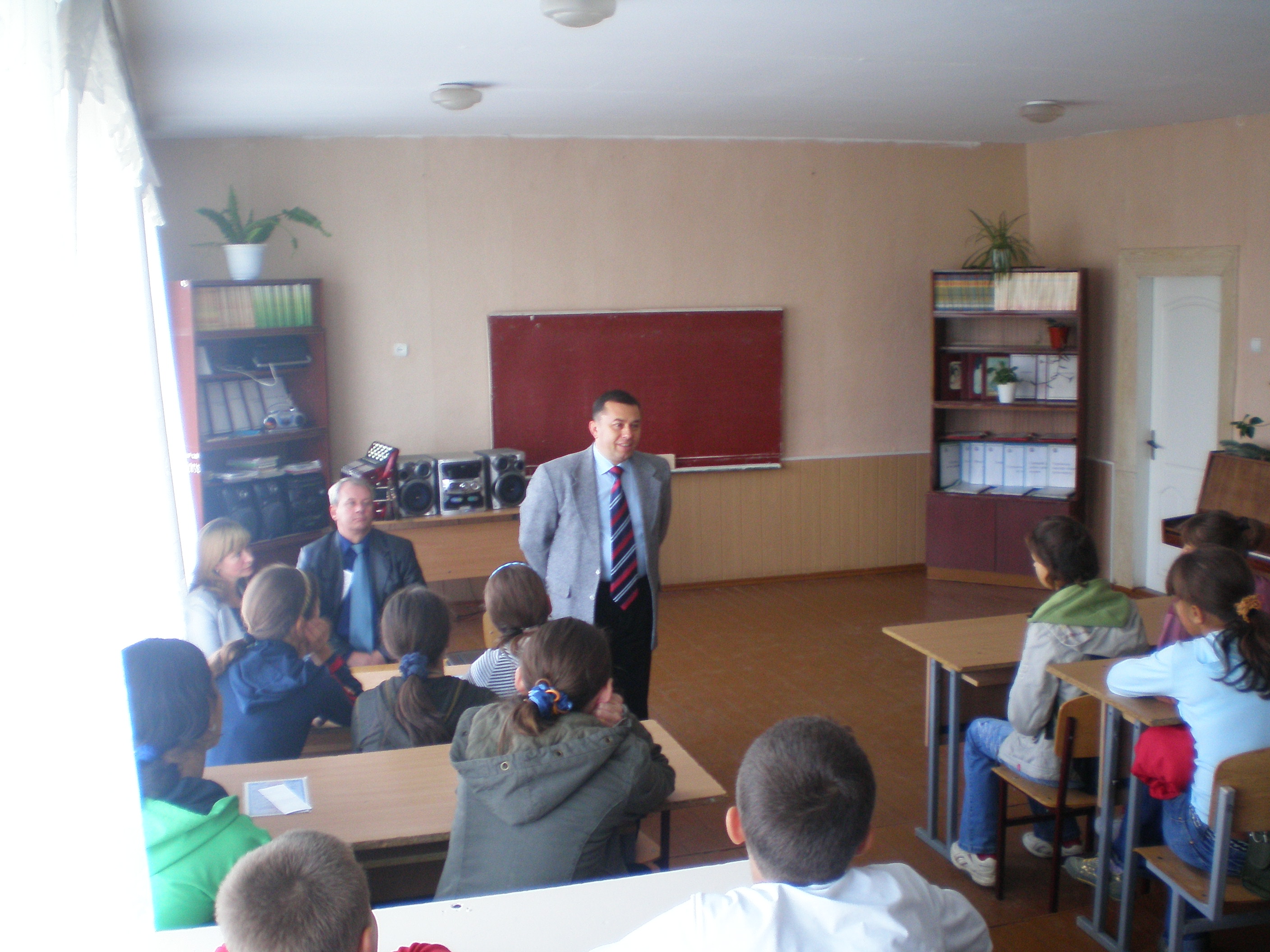 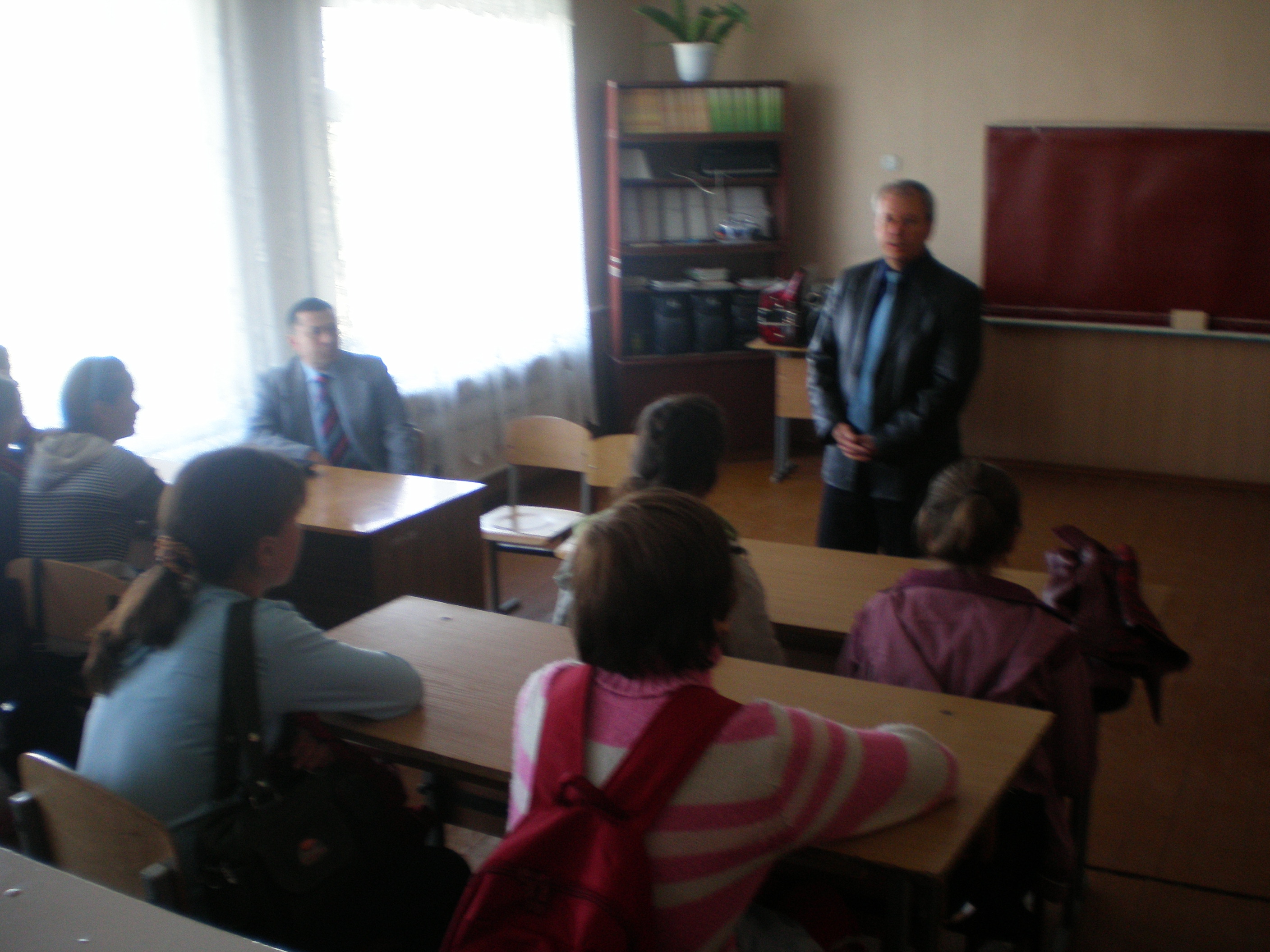 Зустріч з
представниками
юстиції
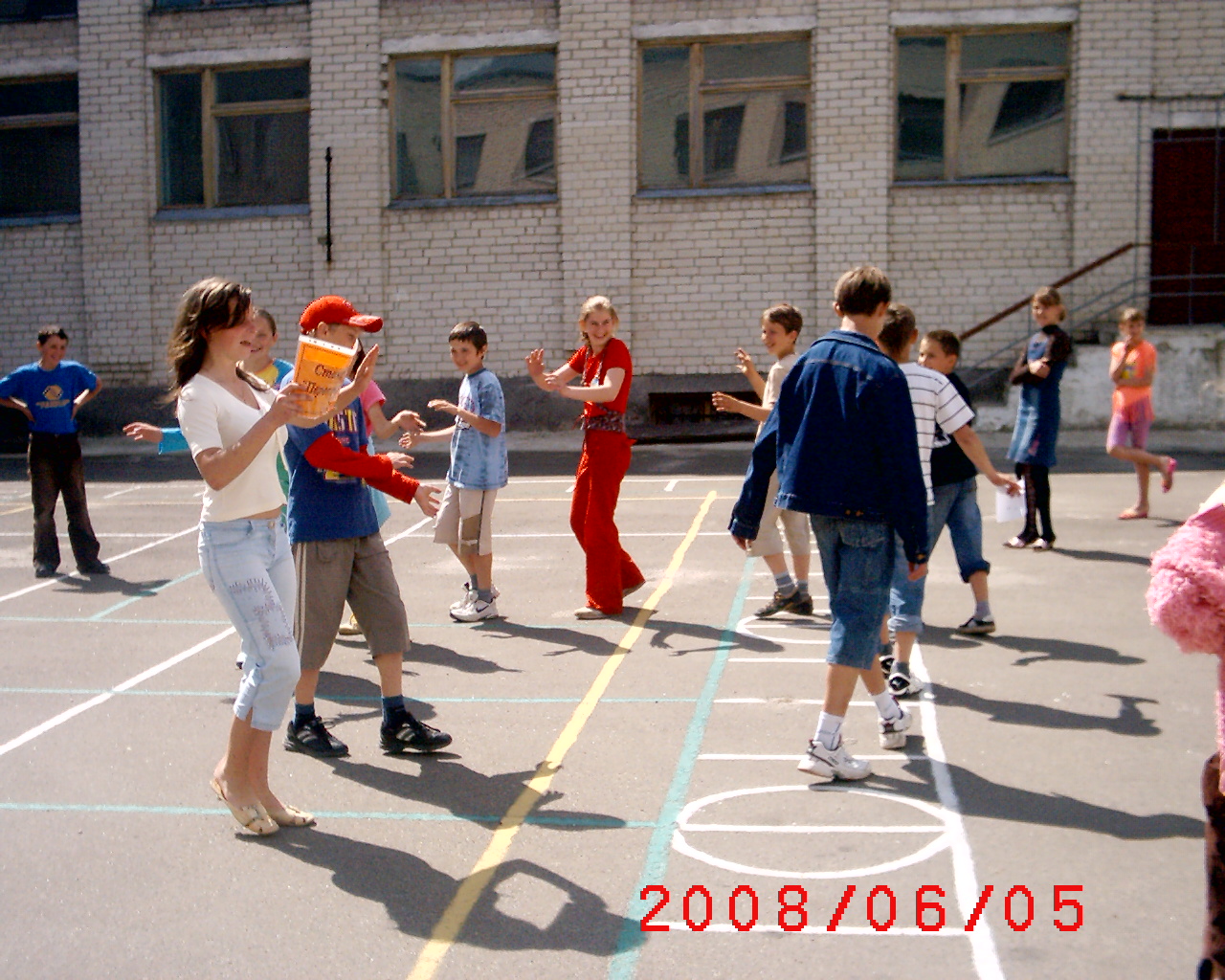 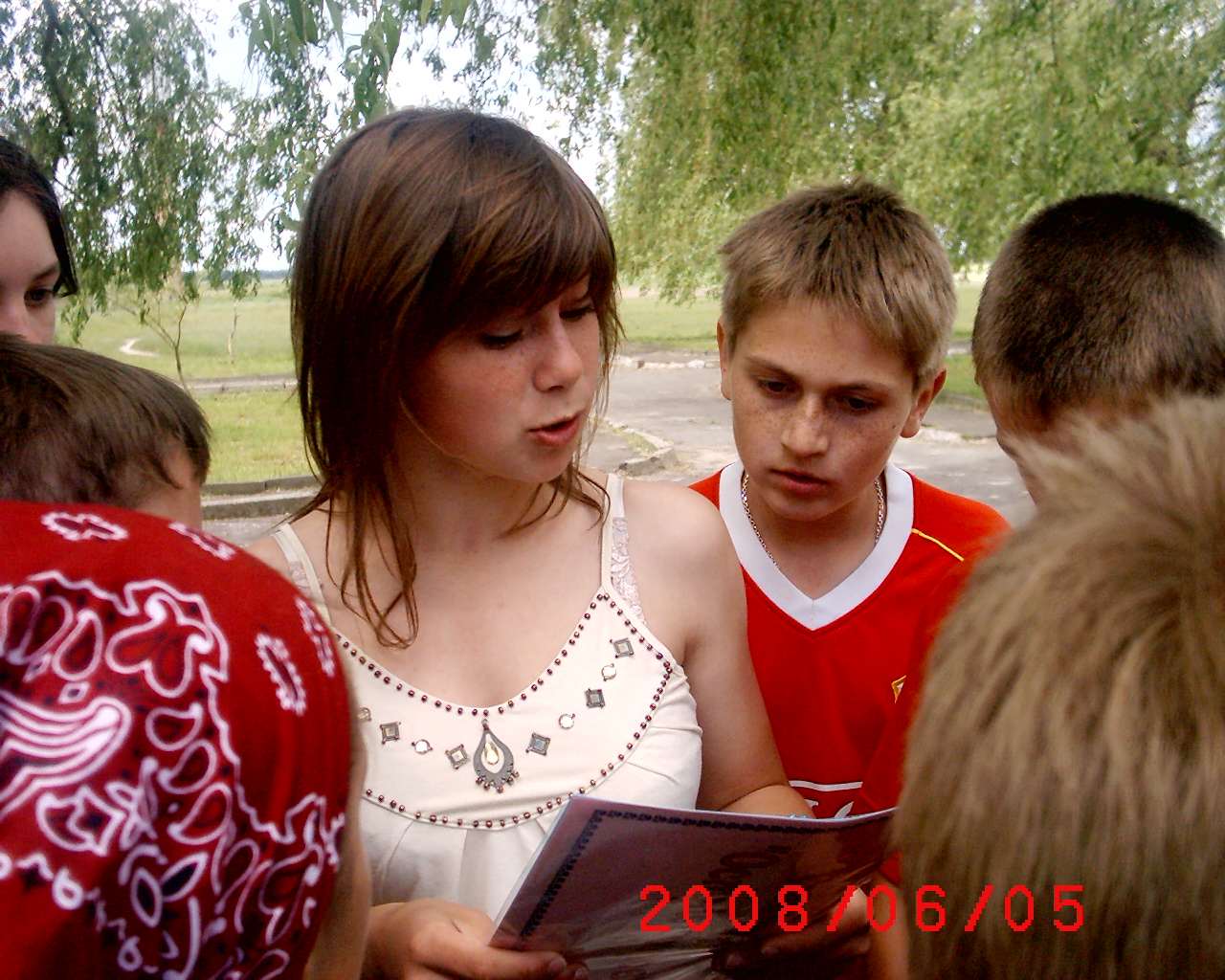 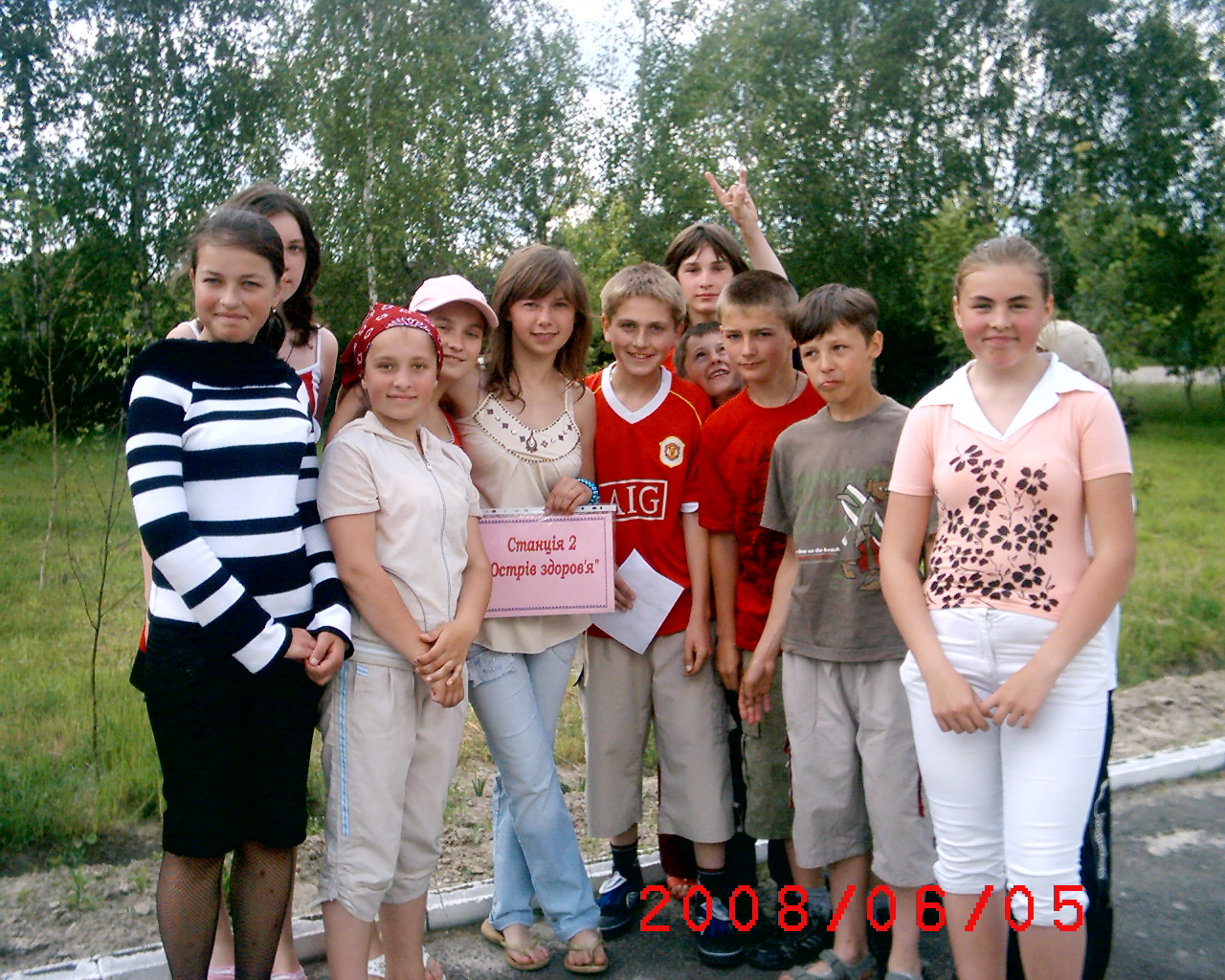 Вулична ігротека
"Здорова молодь"
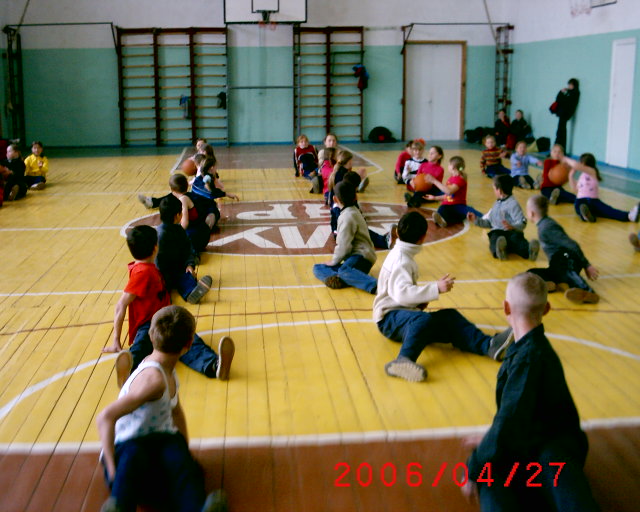 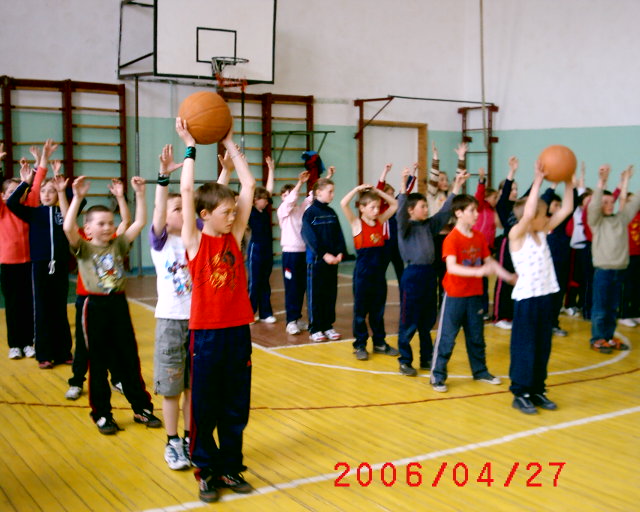 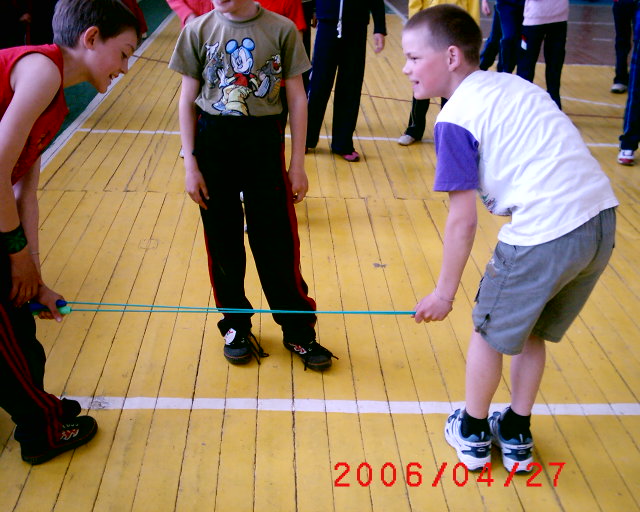 Спортивно-розважальна 
програма
"В здоровому тілі - здоровий дух"
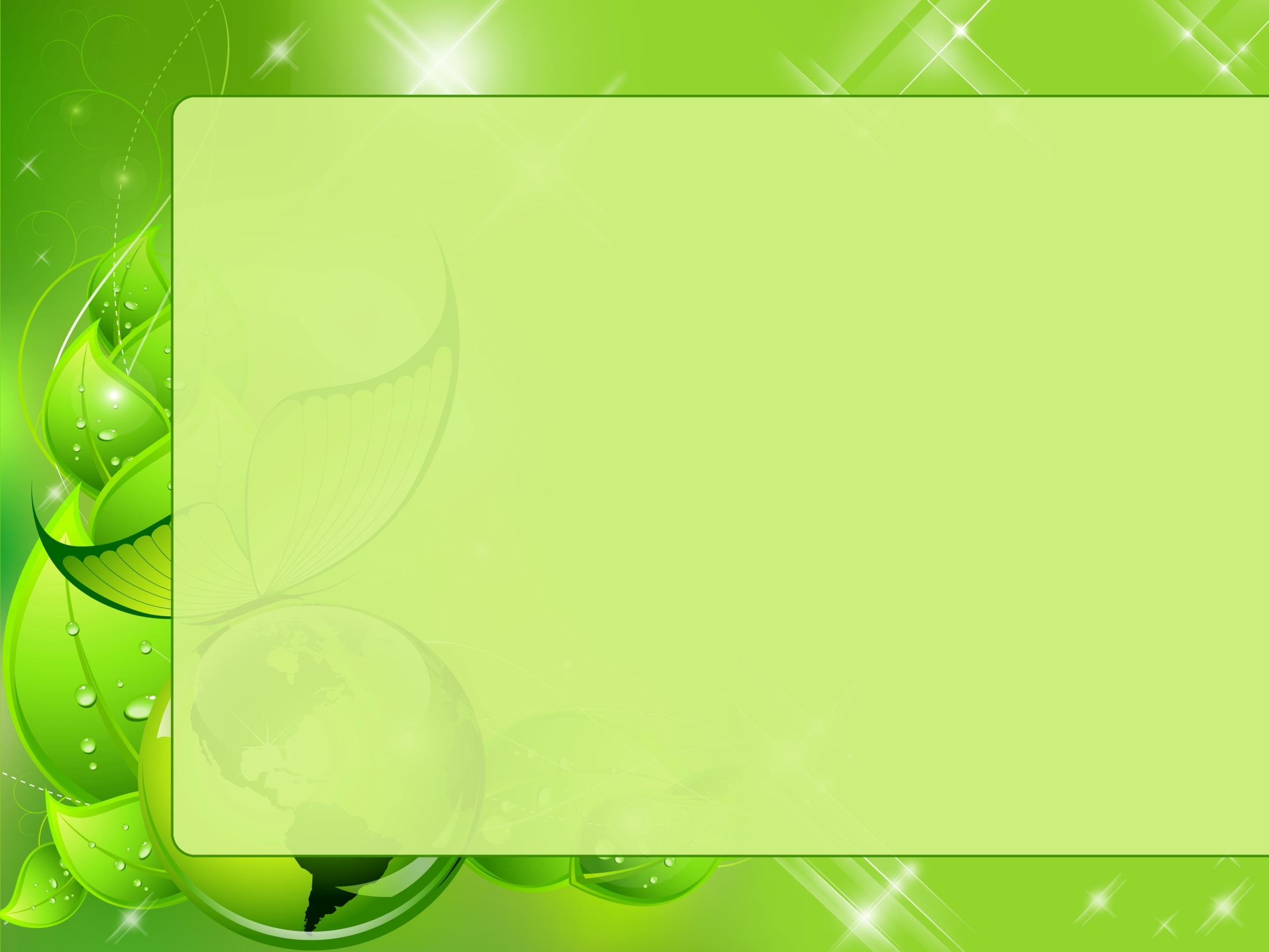 Дякуємо 
за увагу!